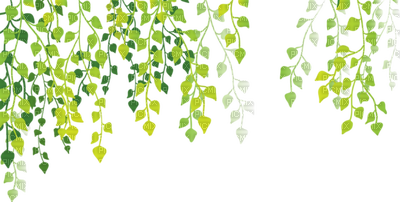 МУНИЦИПАЛЬНОЕ ОБЩЕОБРАЗОВАТЕЛЬНОЕ БЮДЖЕТНОЕ УЧРЕЖДЕНИЕ 
«СРЕДНЯЯ ШКОЛА №2»
«ЗДЕСЬ СТАРИНА ПЕРЕМЕШАЛАСЬ С НОВЬЮ,КАК ПЫЛКИЙ УМ С ПОЭЗИЕЙ ДУШИ»
ЛЮБИМЫЕ МЕСТА ПОЭТА Л.А.НИКОЛАЕВОЙ 
В Г. ГАВРИЛОВ-ЯМ
(ПО МАТЕРИАЛАМ СТИХОТВОРЕНИЙ)
Авторы проекта:
ученицы 11 класса 
Бахирова Омина Шавкатовна,
Новикова Даяна Ренатовна,
Панова Алина Фёдоровна,
Ширшина Анастасия Евгеньевна
Руководитель проекта:
Новикова Ирина Анатольевна , учитель русского языка и литературы
г. Гаврилов-Ям
2018
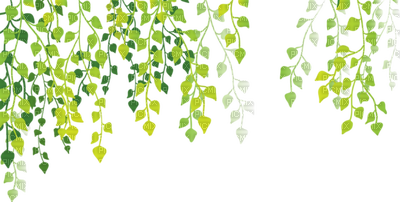 Районный городок, моя Жар-птица,
С гурьбою деревенек по краям.
Повсюду вижу родственные лица.
Как музыка звучит Гаврилов – Ям!
Л.А. Николаева
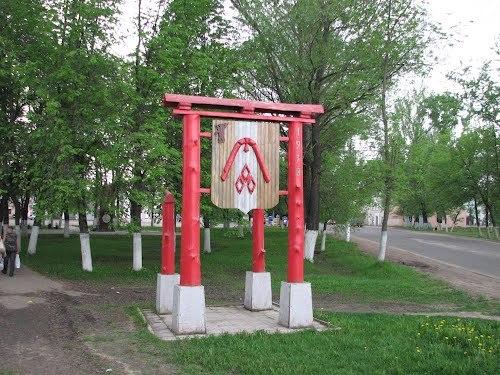 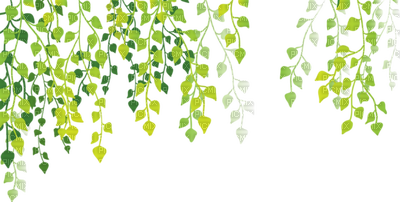 Проблема исследования: возможно ли с помощью стихотворений поэта определить и восстановить его любимые места, если в реальности они не сохранились в прежнем виде. Любимые места Людмилы Николаевой со временем изменились, а многих мест и вовсе уже не существует (например, дом на ул. Урицкого сгорел, на этом месте расположена новостройка).

    		Предмет исследования: стихотворения гаврилов-ямской поэтессы Людмилы Алексеевны  Николаевой.

     		Объектная область: литературное краеведение.
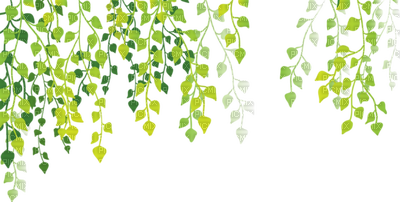 Объект исследования: жизнь и творчество Людмилы Алексеевны Николаевой. 
    		
		  Цель: исследование стихотворений Людмилы Алексеевны  Николаевой и воссоздание по ним любимых мест поэтессы в городе Гаврилов-Ям.
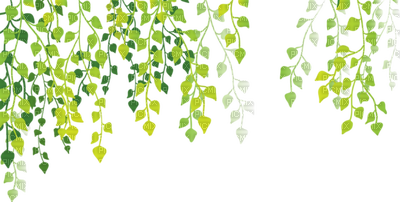 Задачи: 
Изучить автобиографию Людмилы Алексеевны Николаевой. 
Изучить литературу по данной теме.
Отобрать для исследования и анализа стихотворения Л. А. Николаевой о городе Гаврилов-Ям, о любимых местах поэтессы в родном городе.
Воссоздать с помощью стихотворений любимые места Л. А. Николаевой, даже если они не сохранились в реальности в прежнем виде.
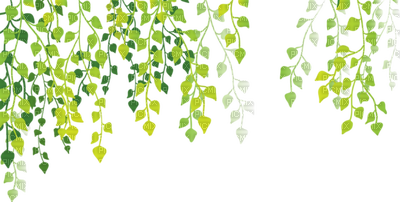 Задачи:
Взять интервью у сестры поэтессы Надежды Алексеевны Николаевой, проконсультироваться по интересующей нас проблеме.
Воспроизвести образ любимых мест поэтессы в нашем городе, в которых любила бывать Людмила Николаева, с помощью рисунков и фотографий, если стихотворные тексты будут недостаточно информативны.
Обобщить полученные данные, сделать вывод.
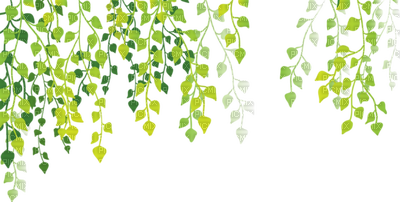 Гипотеза: по стихотворениям поэта можно определить и воссоздать его любимые места, даже если в реальности они не сохранились в прежнем виде.
     		Методы исследования: анализ, эксперимент, интервьюирование, анкетирование, консультации, обобщение, работы с литературой.
     		 Новизна работы: в статьях, посвящённых творчеству Л.А. Николаевой, лишь в общих чертах рассматривается тема данного проекта, в них в основном говорится о любви поэтессы к городу Гаврилов-Ям, а вот отдельно о любимых местах Людмилы Алексеевны в нашем городе лишь упоминается. В своей работе мы попытались определить эти места и воссоздать их по стихотворениям поэтессы.
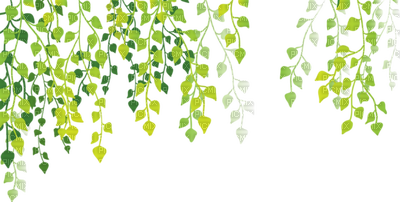 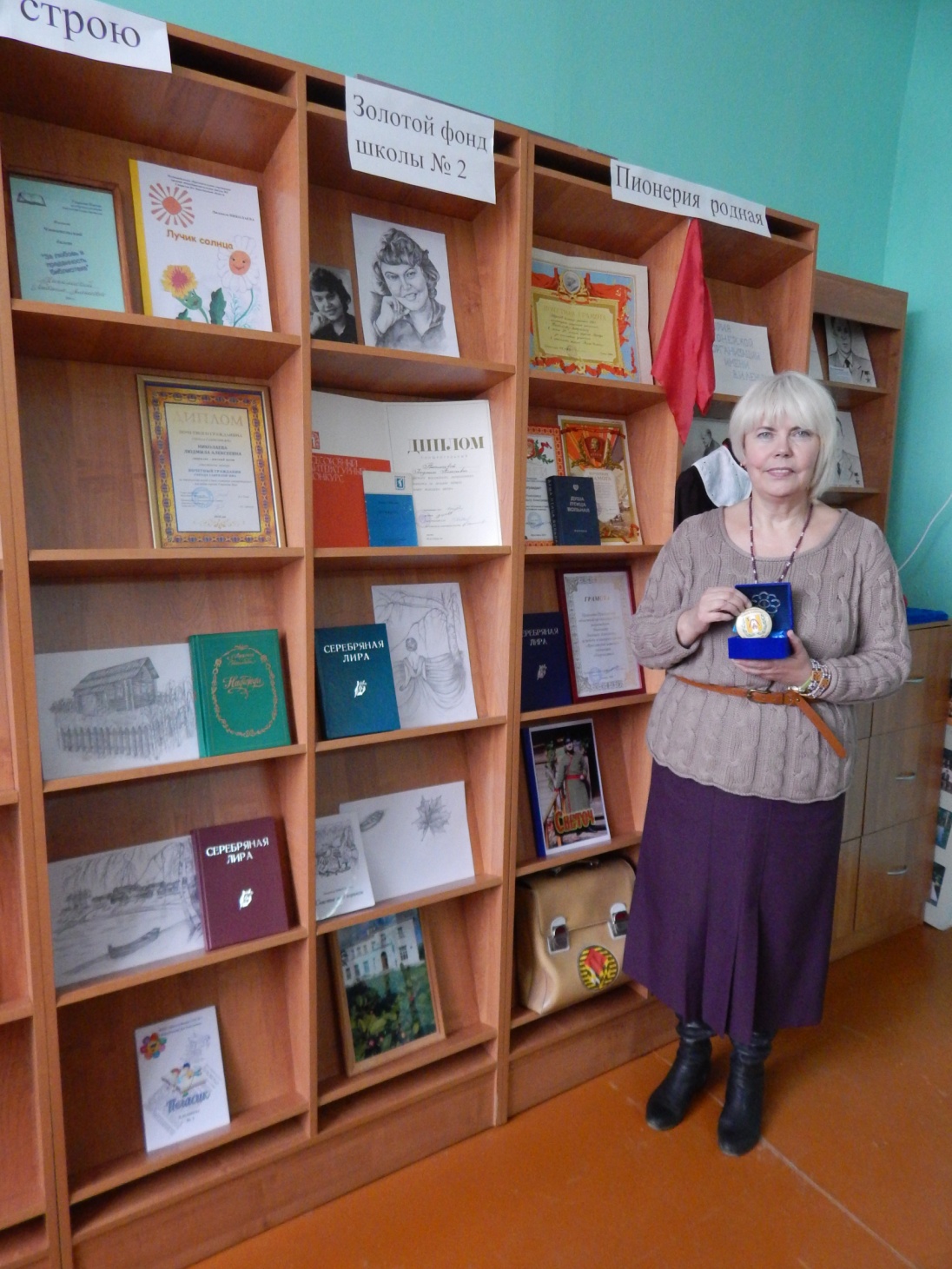 Практическая значимость:
	
Результаты данной исследовательской работы можно представить при проведении предметных недель, готовый материал предоставить в школьный музей «Наследие», выступить на встрече с гаврилов-ямскими поэтами.
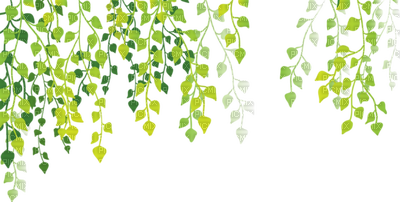 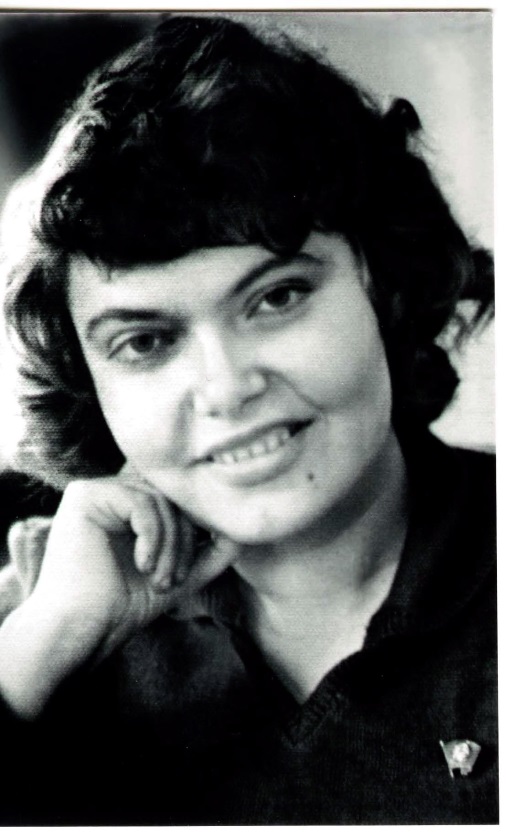 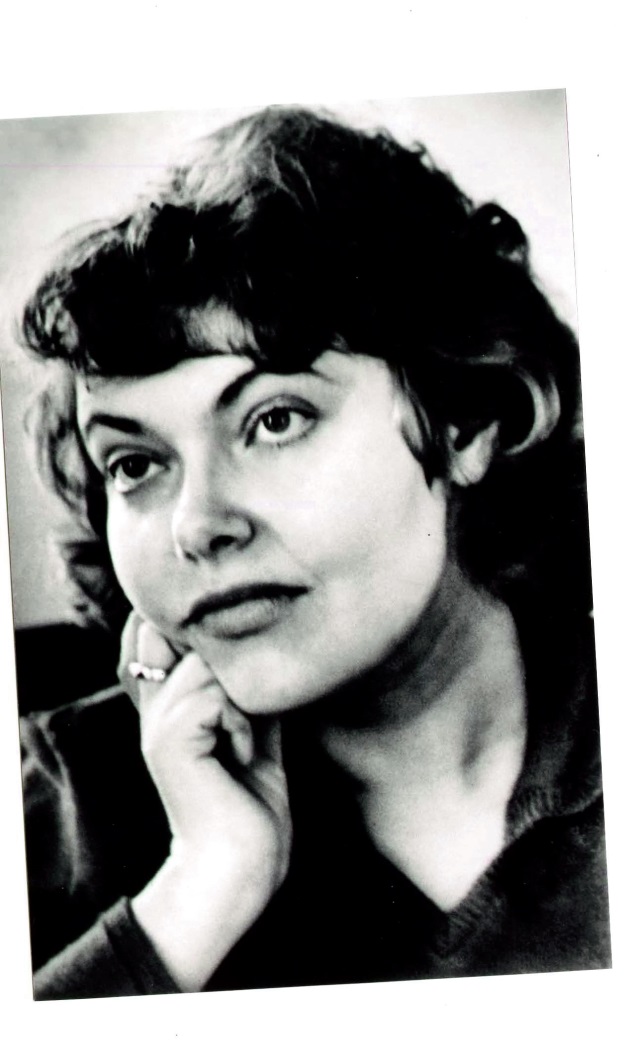 Фотограф  Г. М. Акимов
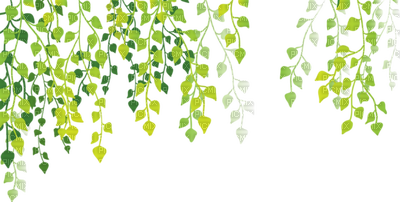 Биография Л.А. Николаевой
Поэтесса была влюблена в наш город Гаврилов-Ям: в парк, в  речку Которосль. Людмила Алексеевна восхищалась природой малой родины. Поэтический язык её стихотворений очень богат средствами художественной выразительности. Метафоры, эпитеты, олицетворения помогут нам представить любимые места поэта.
Копию с фотографии Л. А. Николаевой, выполненную фотографом Г. М. Акимовым, сделала ученица 10 класса МОБУ СШ №2 Анастасия Ширшина
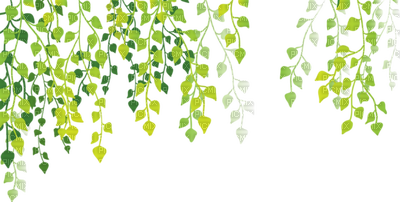 Результаты анкетирования:
В целом, любимые места совпадают у всех жителей нашего города, независимо от возраста анкетируемых, но у молодёжи появились и свои новые любимые места. 
Анкетирование показало, что с творчеством Л.А. Николаевой ученики нашей школы с 6 по 11 класс знакомы, следовательно, её стихи пользуются популярностью у читателей и близки им. Учителя знают творчество  Людмилы Николаевой лучше, могут прочитать целые стихотворения или отрывки из них наизусть, среди учащихся таких знатоков творчества поэтессы значительно меньше.
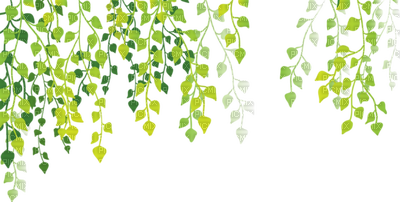 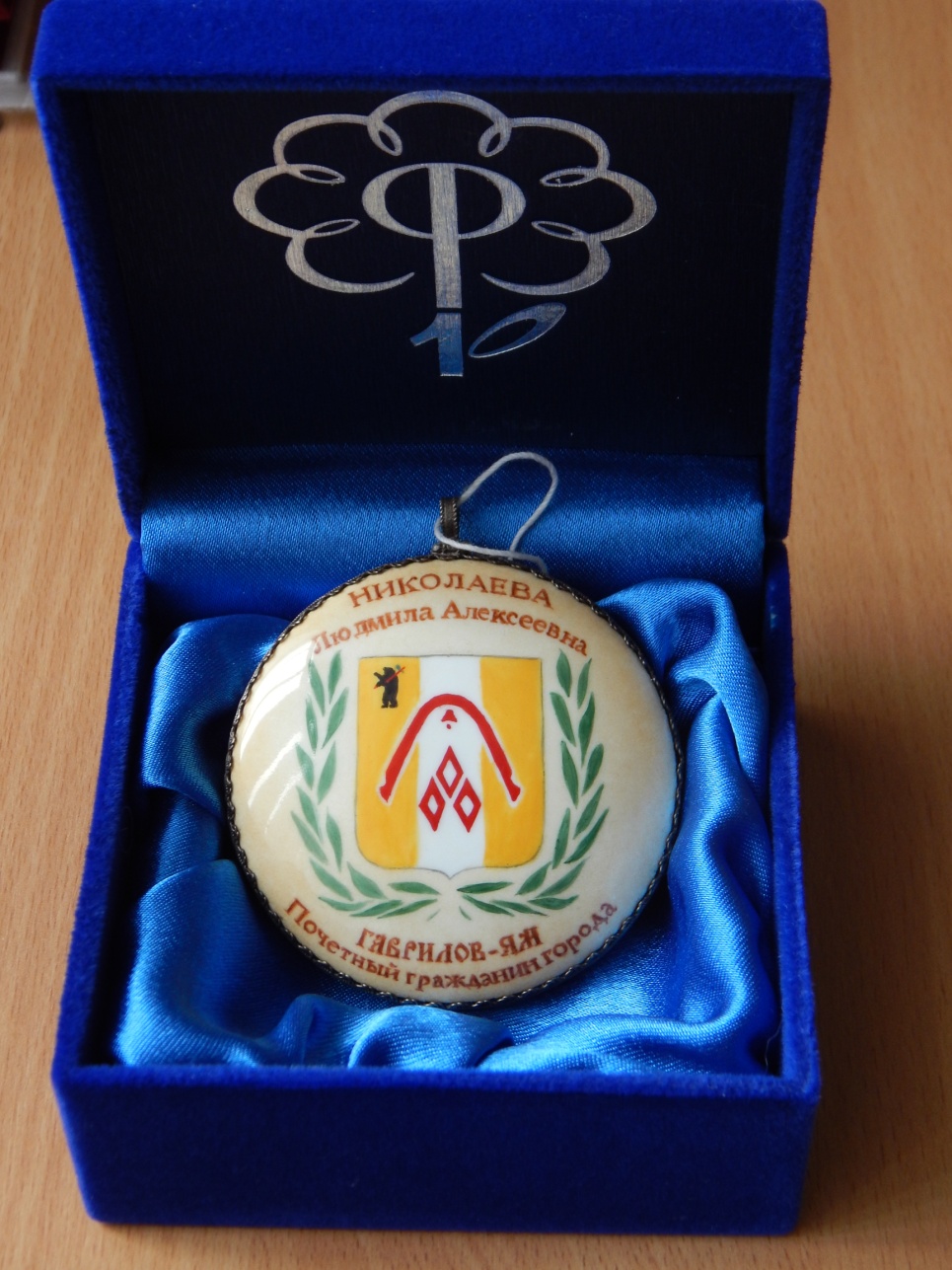 Результаты анкетирования:
Анкетируемые, независимо от возраста, являются активными читателями многих гаврилов-ямских поэтов. Самое популярное стихотворение – «Гаврилов-Ям» поэтессы Л. А. Николаевой.
Многие анкетируемых считают, что по стихотворениям о городе Гаврилов-Ям можно точно определить место, которое описано поэтом, но значительная часть - сомневаются в этом. 
Творчество Л. А. Николаевой очень популярно среди жителей Гаврилов-Яма, любимо ими. Интерес к стихотворениям местной поэтессы огромный.
Описание дома
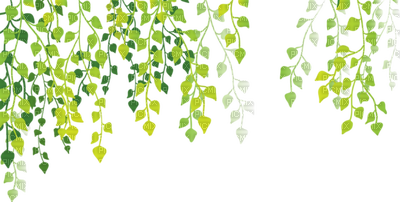 «Дом деревянный, с трубой, с резными кружевными наличниками, тесовым крылечком рядом с рекой Которосль, около дома сад, перед домом пять берёзок».
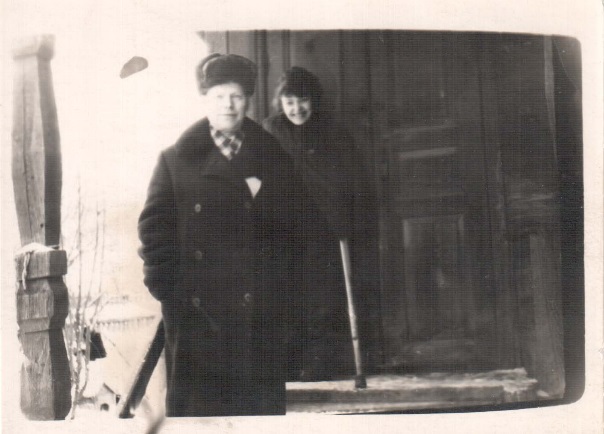 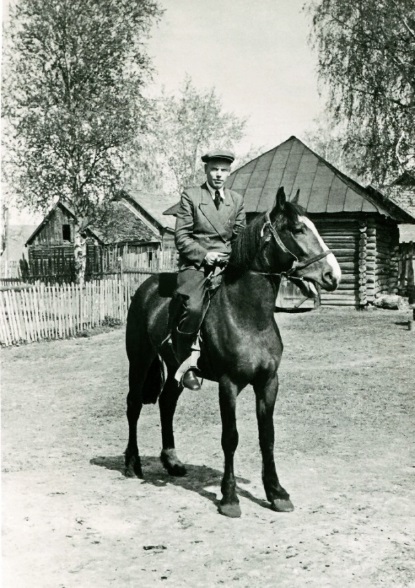 Отец Л.А.Николаевой рядом с домом на ул. Урицкого.
Фото из семейного архива Н.А.Николаевой (сестры Л.А.Николаевой) 1951 г.
Л.А. Николаева с отцом А.В. Николаевым на крыльце дома ул. Урицкого, д.6
Фото из семейного архива Н.А.Николаевой (сестры Л.А.Николаевой) 1967 г.
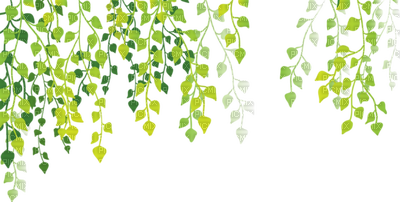 Новостройка на месте родного дома семьи Николаевых на ул. Урицкого.
Фото ученицы 10 класса МОБУ СШ №2 Пановой Алины. 2017 г.
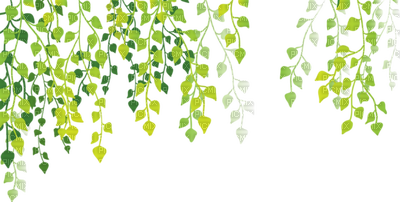 Создание эскиза дома
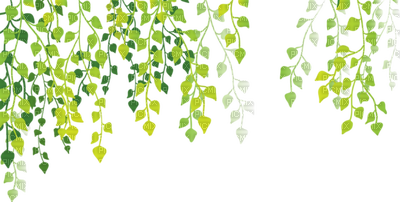 Рис. ученицы 10 класса МОБУ СШ №2,
                          Ширшина Анастасия. 2017 г.
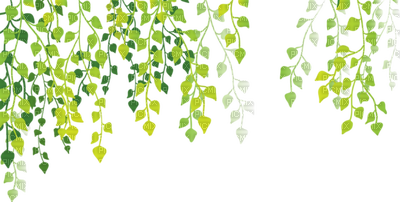 Вывод: только по стихам поэта воссоздать родной дом Николаевых на улице Урицкого нам бы не удалось без фотографий прошлых лет и без консультаций очевидцев. Очень помогли средства художественной выразительности, которые использует Людмила Алексеевна при описании родного дома и  территории около него. Воссоздать реалии прошлых лет, которых уже не существует, по творчеству поэта можно только приблизительно, для точного воспроизведения необходимо знать её биографию, прочитать литературу о поэте, пообщаться с очевидцами, отыскать фотографии.
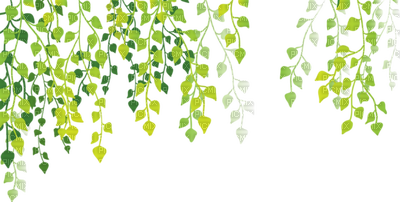 Любимое место Людмилы Алексеевны Николаевой на берегу реки Которосль
«Речка Которосль рядом с домом Николаевых, на берегу сосны, берёзы, удобное место для рыбной ловли, есть пляж для «малышни». Людмила Алексеевна часто ходила одной и той же дорогой на берег реки».
 
 
 





 

 Берег реки Которосль
 Рис.  ученицы 10 класса МОБУ СШ №2 
Ширшиной Анастасии
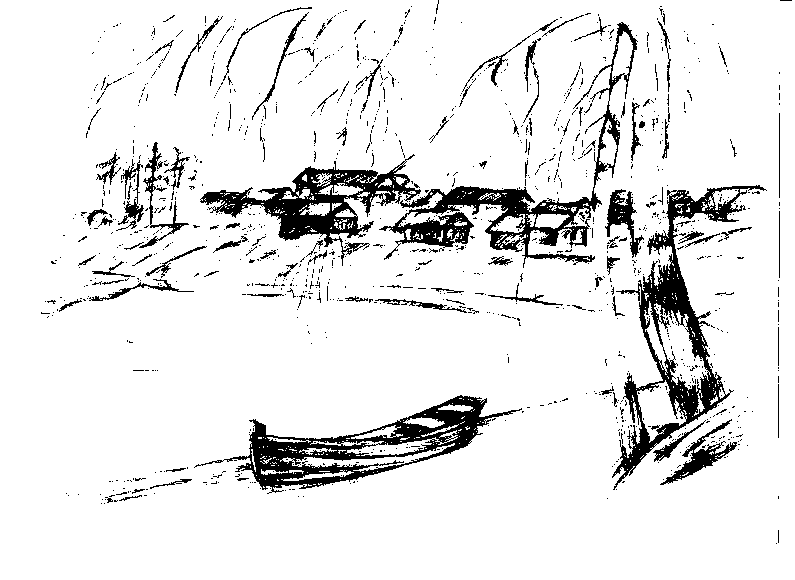 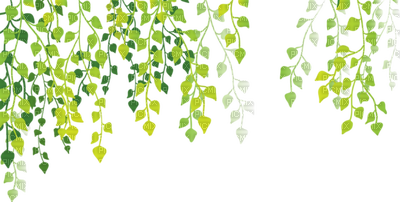 Любимое место Людмилы Алексеевны Николаевой на берегу реки Которосль
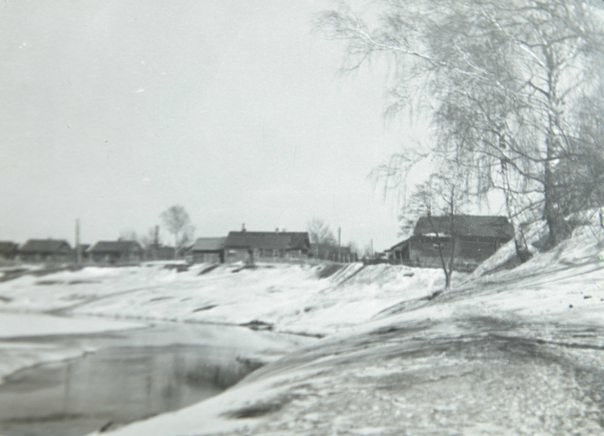 Берег реки Которосль 70-80 гг. в районе ул. Урицкого.
Фото из семейного архива А.Г.Акимова
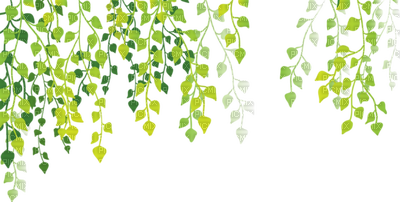 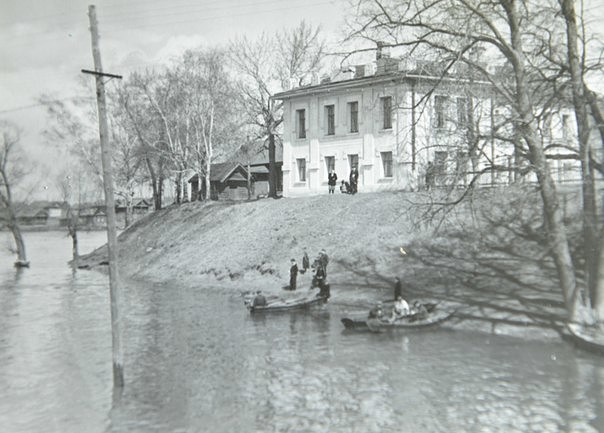 Берег реки Которосль 70-80 гг. в районе ул. Урицкого.
Фото из семейного архива А.Г.Акимова
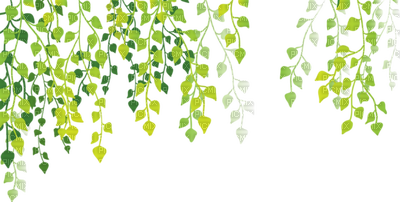 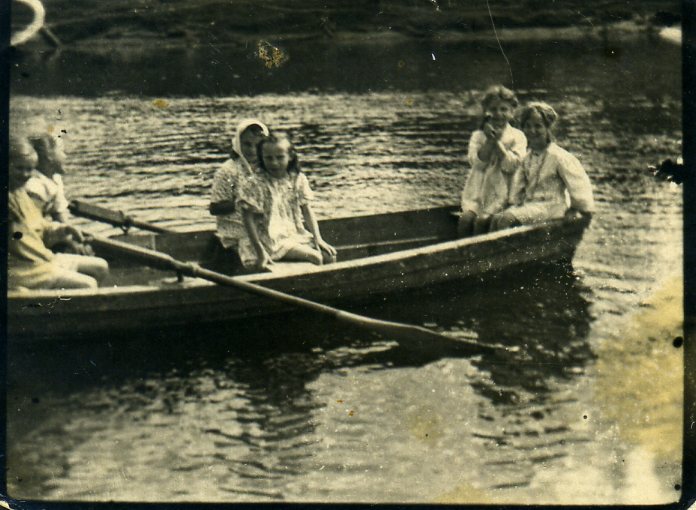 Берег реки Которосль 70-80 годы в районе ул. Урицкого. Катание на лодках.
Фото их семейного архива Е.А.Сергеевой (Ведерниковой)
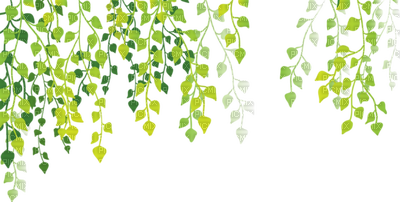 Современный вид берега реки Которосль в районе ул. Урицкого.Фото ученицы 10 класса МОБУ СШ №2 Пановой Алины.2017 г.
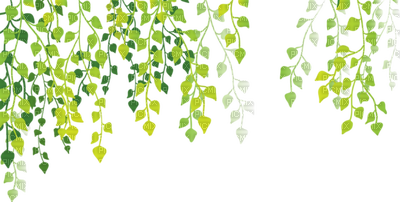 Гаврилов-ямский городской парк –любимое место Л.А. Николаевой
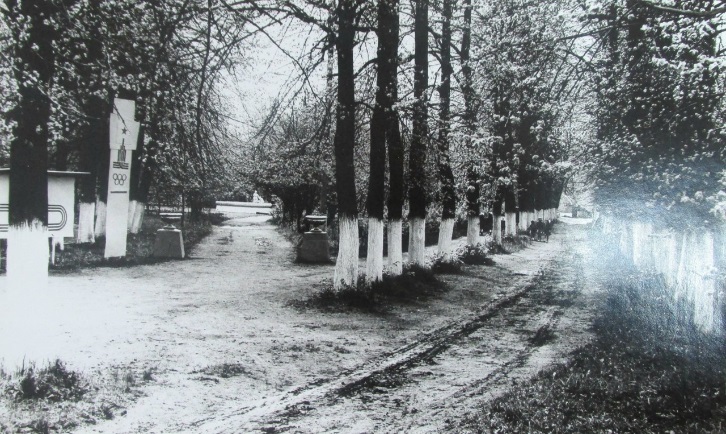 Фото прошлых лет. Городской парк. Из архива краеведческого музея.
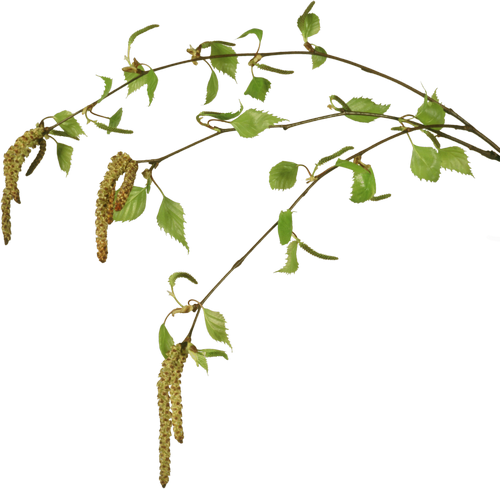 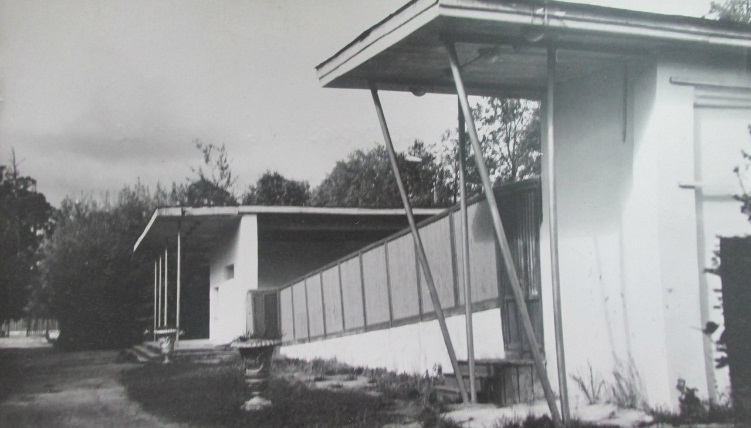 Карусели. Городской парк 1968 год.
Фото из архива Т.Сидоровой.
Летний кинотеатр. Городской парк. Фото из архива краеведческого музея 
г. Гаврилов-Ям.
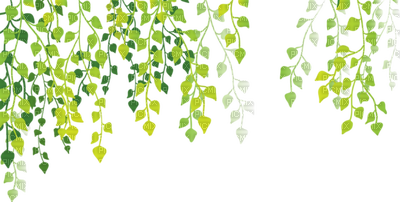 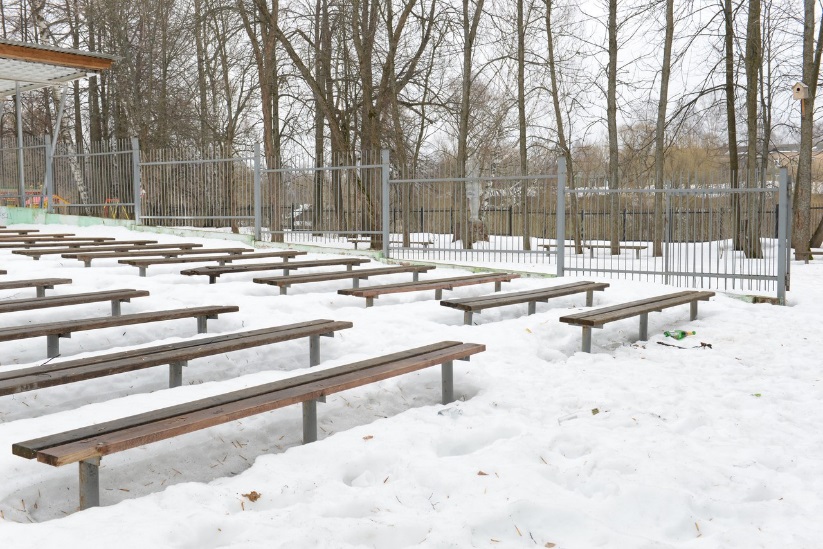 Современный вид городского парка.
 Фото ученицы 10 класса МОБУ СШ №2 Пановой Алины. 2017 г.
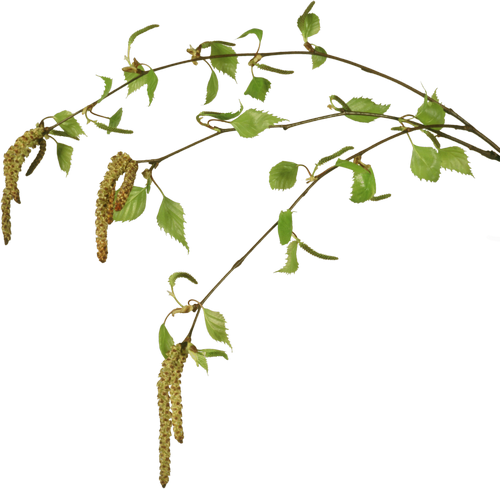 Вывод: Городской парк - это любимое место Л.А. Николаевой. Об этом мы узнали из интервью с сестрой поэтессы Н. А. Николаевой. В стихотворениях практически невозможно угадать  именно этот парк.
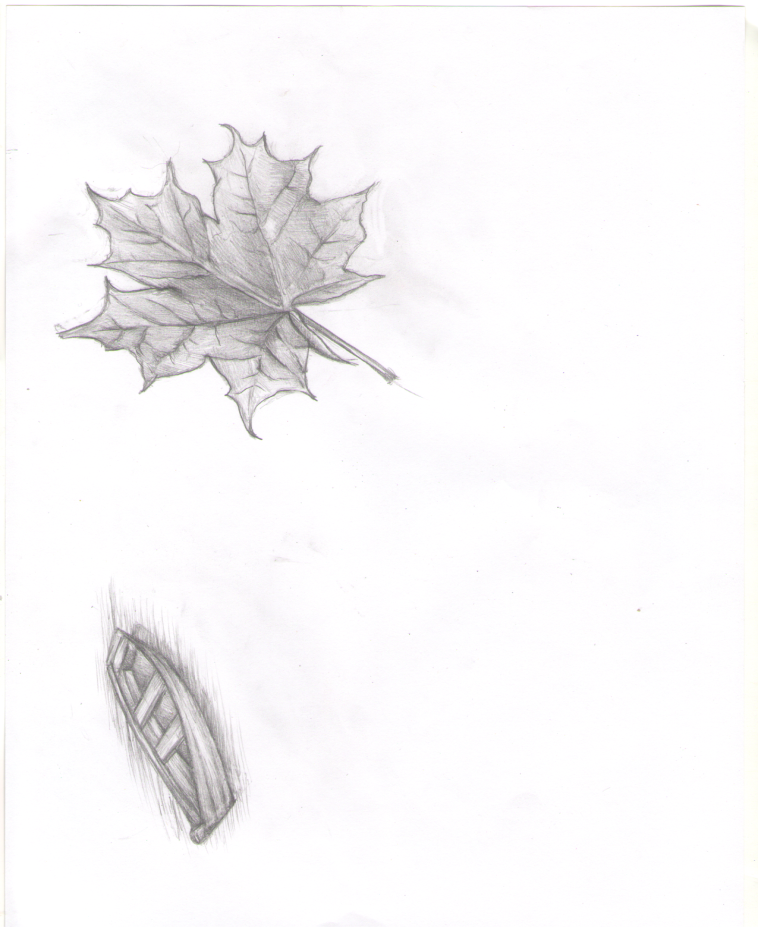 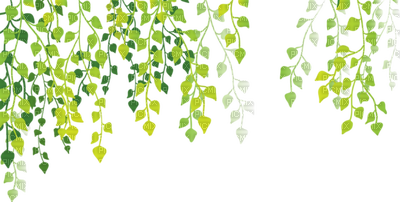 Заключение
По стихам поэта можно определить его любимые места, а вот воссоздать реалии, которые очень изменились или уже не существуют, можно только приблизительно. Наша гипотеза подтвердилась не полностью, но работа над данным проектом в корне изменила наше отношение к творчеству поэта, к анализу стихотворений. Поэзия тесно связана с жизнью, с другими видами искусства, чтобы глубоко понять произведение, оценить его, необходимо его всесторонне изучить.
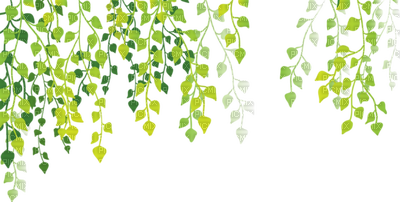 Подготовка к экскурсии
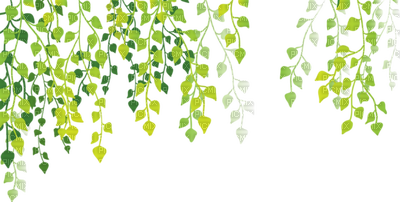 Перспективы дальнейшего исследования:
1. Попробовать воссоздать дом семьи Николаевых на улице Некрасова.2 Доработать проект книги  Л. А.  Николаевой под творческим названием «Жар-птица», посвящённый любимым местам Л. А. Николаевой в городе Гаврилов-Ям.3. Напечатать книгу «Жар-птица»
Рис. ученицы МОБУ СШ №2 Ширшиной Анастасии
с
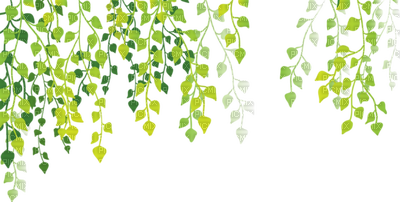 Назначение работы
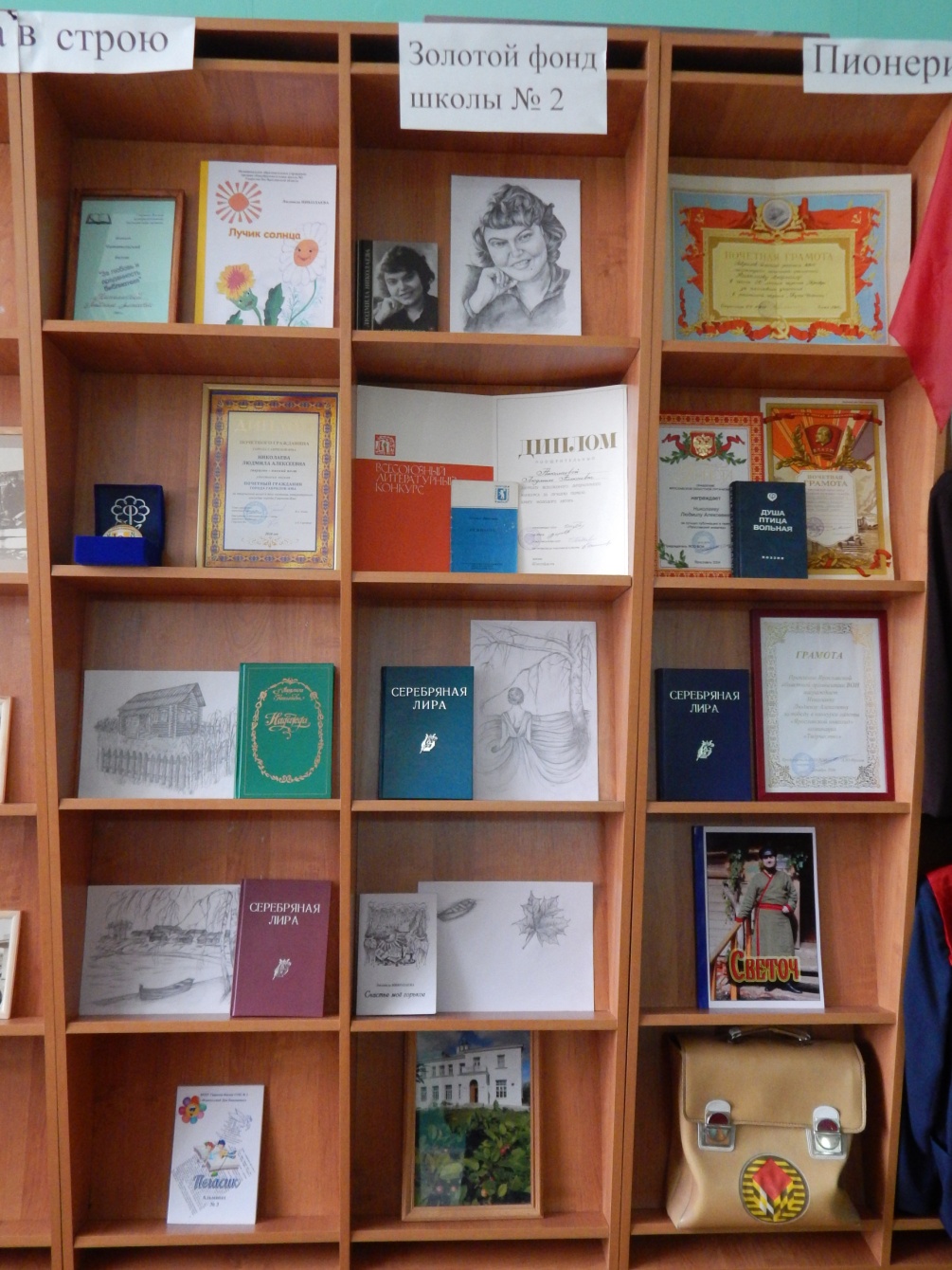 Наша исследовательская работа может быть полезна и интересна учащимся школ, которые увлекаются литературой и краеведением, а также всем, кто интересуется творчеством гаврилов-ямских поэтов, в частности творчеством Л. А. Николаевой.
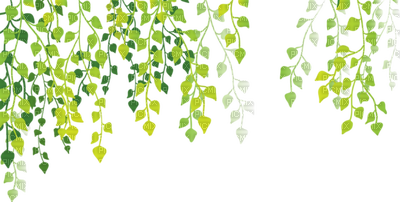 Список литературы
Нежность. - Ярославль: Верхневолжское книжное издательство, 1977.
Надежда. - Ярославль: Аверс Плюс, 2009.
Счастье моё горькое. - Фурманов: Издательский дом Николаевых, 2015.
Лучик солнца. - Фурманов: Издательский дом Николаевых, 2015.
Весёлый дождь. - Фурманов: Издательский дом Николаевых, 2016.
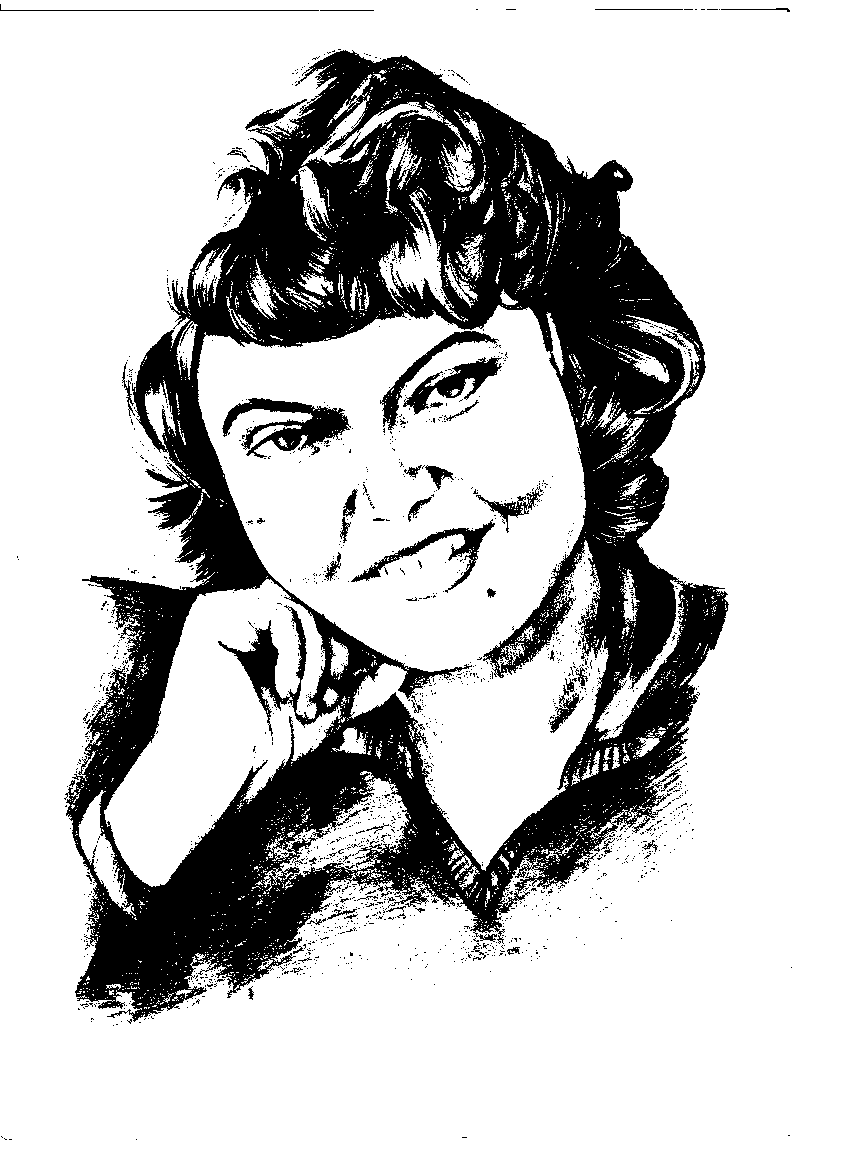 Спасибо за внимание!